Nullstellen, Extremstellen, WendestellenBestimmung mit Hilfe der Differentialrechnung
Da man für x jeden Wert des Definitionsbereiches einsetzen kann, gibt es unendliche viele Punkte, die dabei entstehen. Und genau aus diesen Punkten entsteht der Graph!
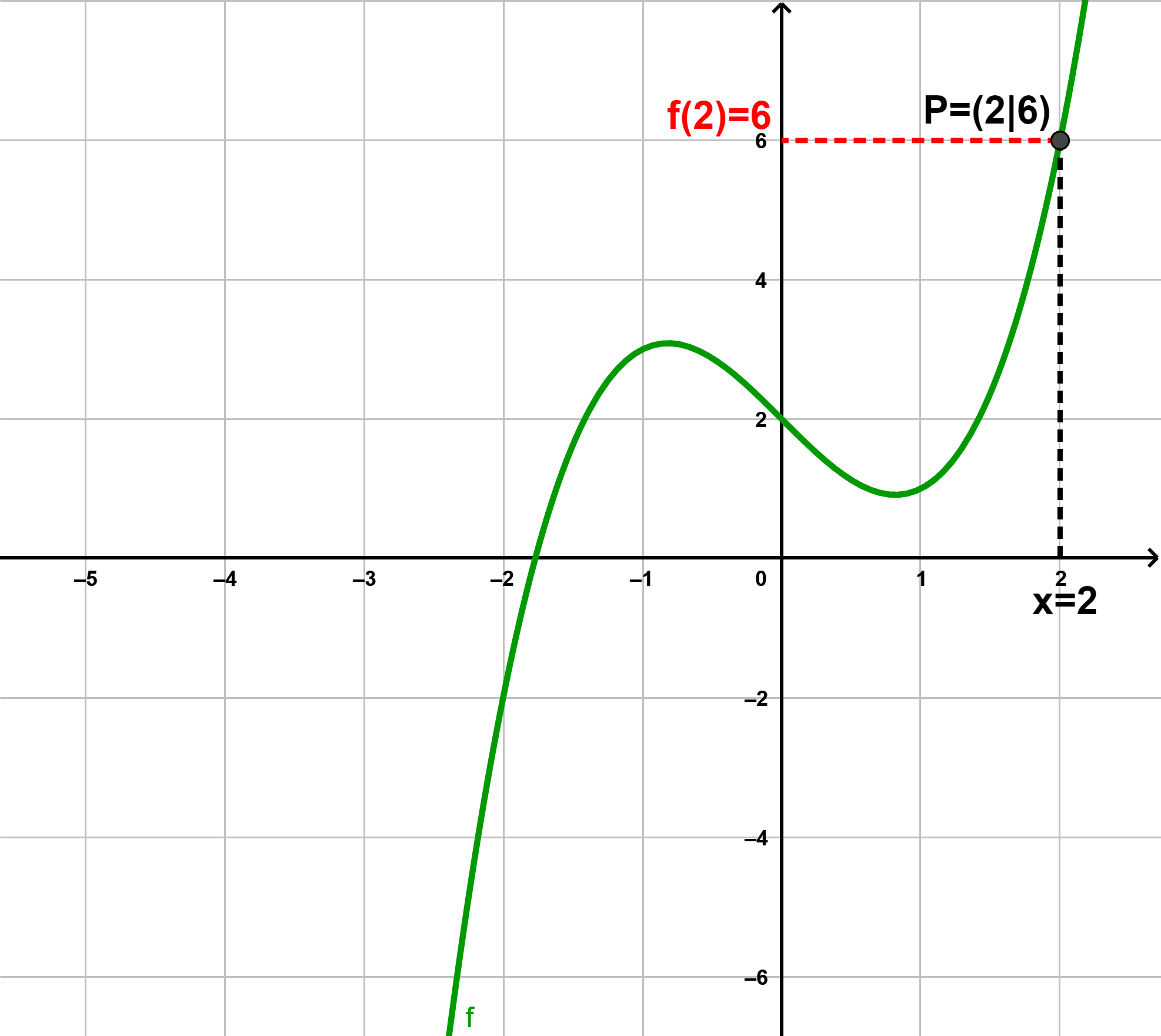 Die erste Ableitung f‘(x)
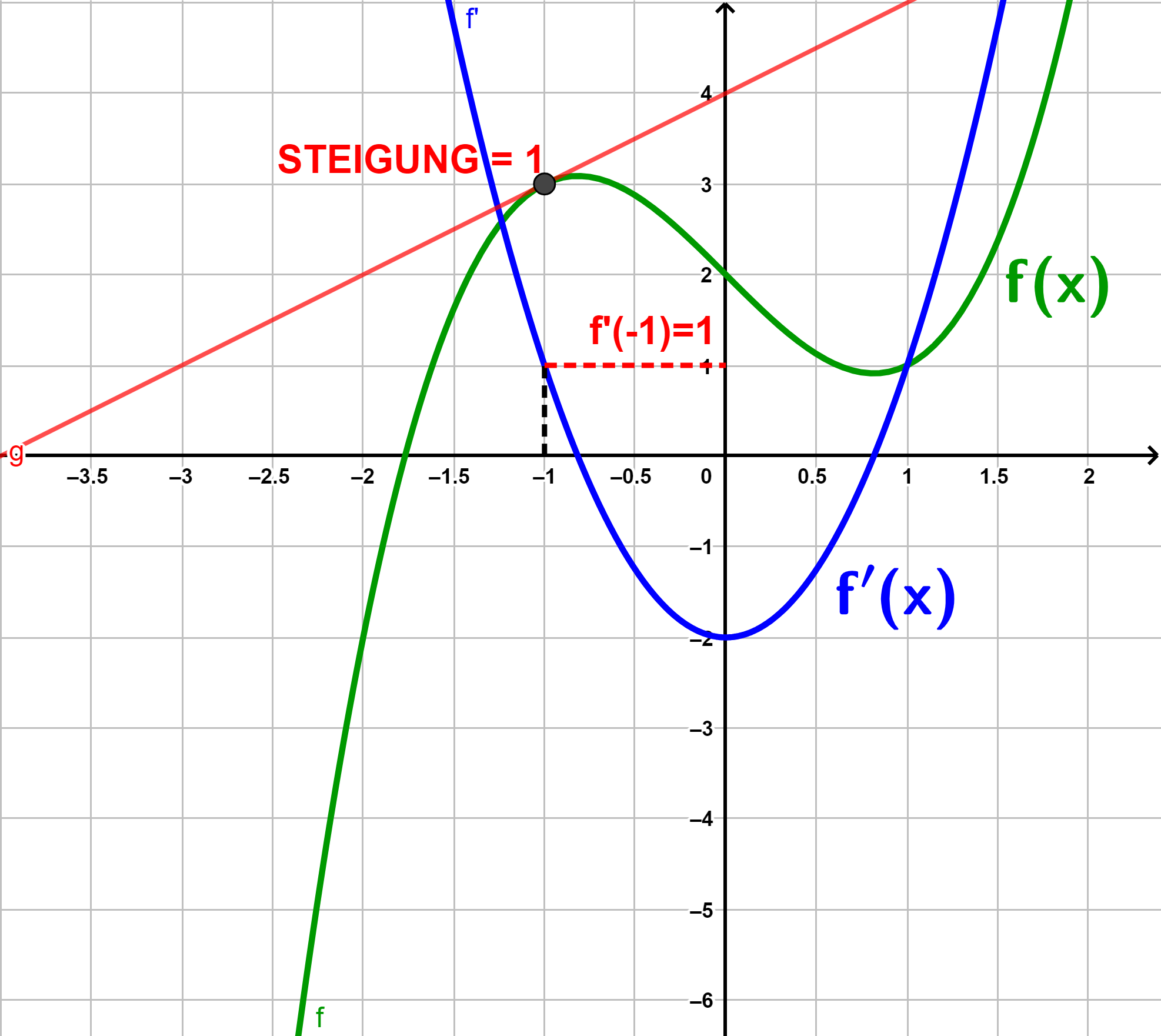 Die zweite Ableitung f‘‘(x)
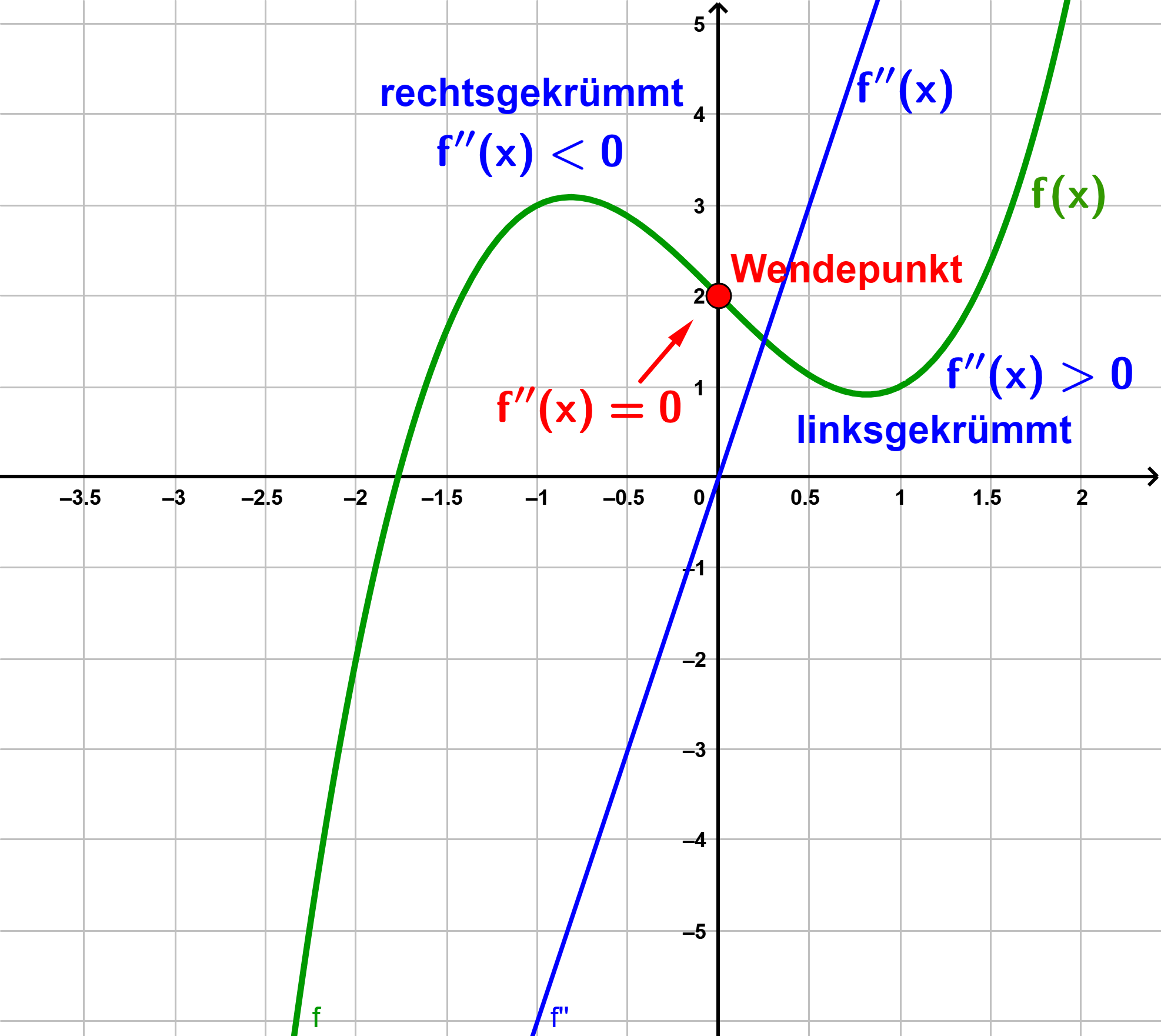 1] Bestimmung der Nullstellen
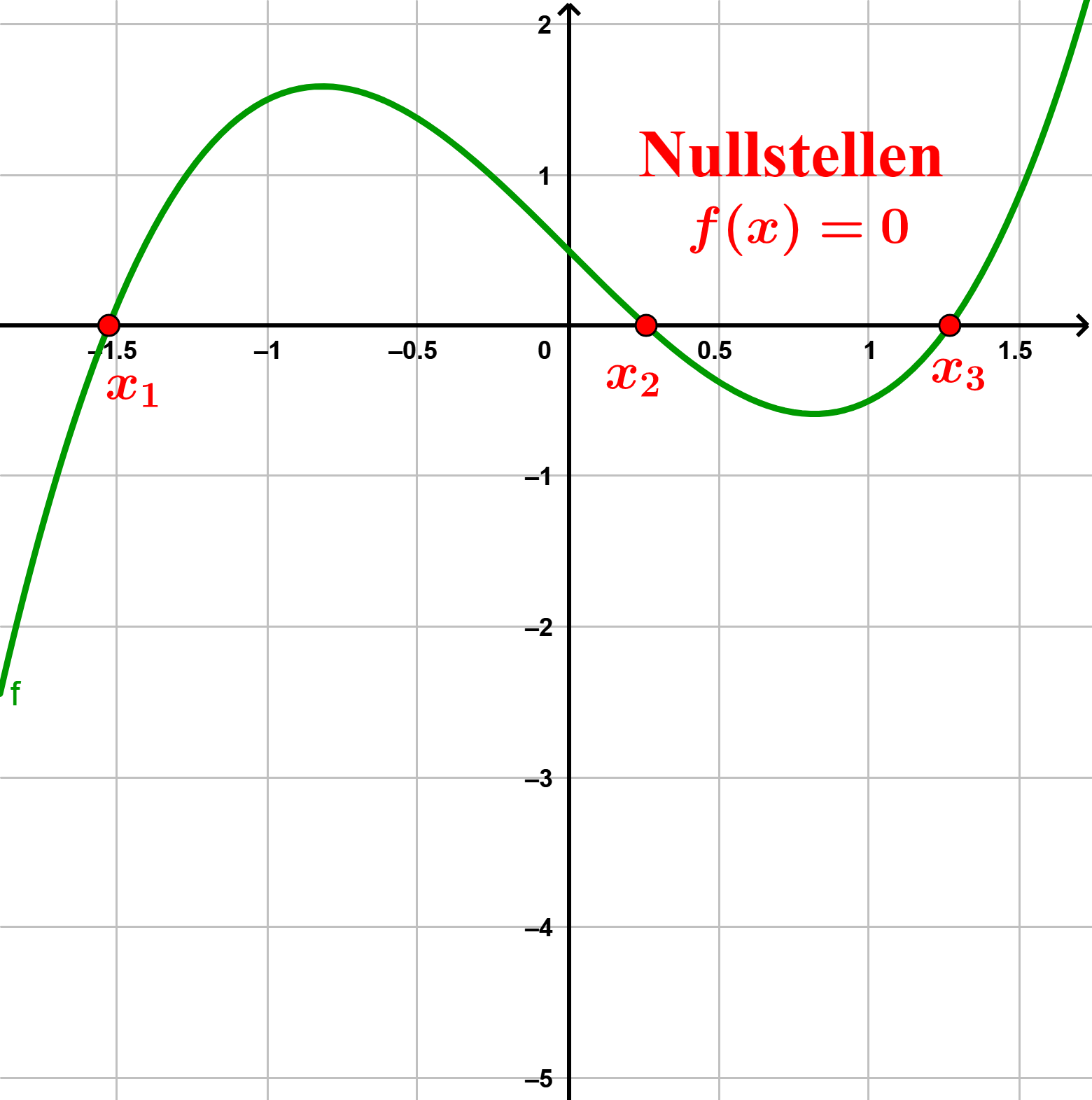 2] Bestimmung der Extremstellen/-punkte
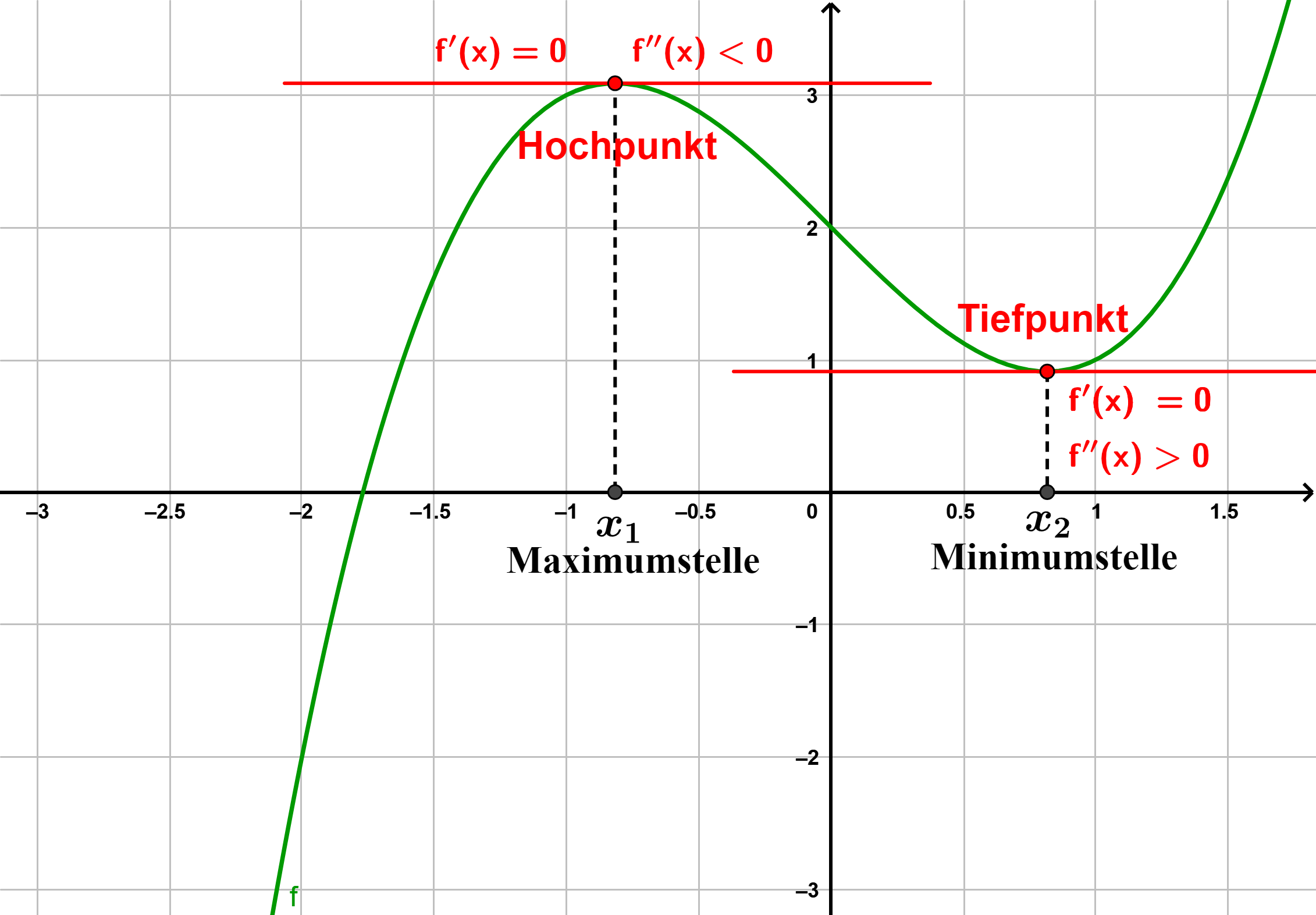 Ablauf zur Bestimmung der Extremstellen/-punkte
3] Bestimmung der Wendestellen/-punkte
An Wendestellen ändert sich das Krümmungsverhalten (von linksgekrümmt auf rechtsgekrümmt, bzw. umgekehrt).
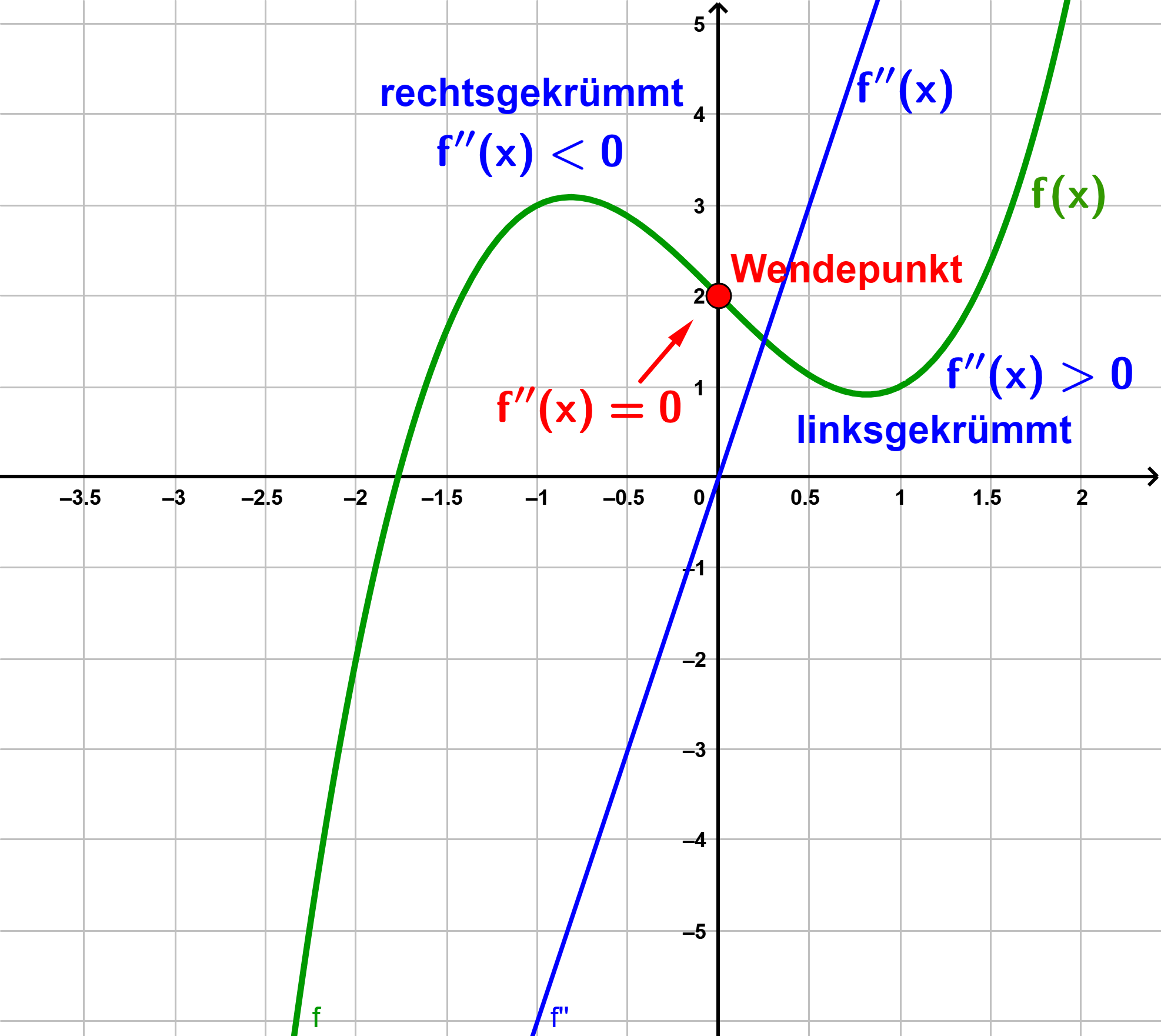 Ablauf zur Bestimmung der Wendestelle
Bestimmung der Wendetangente
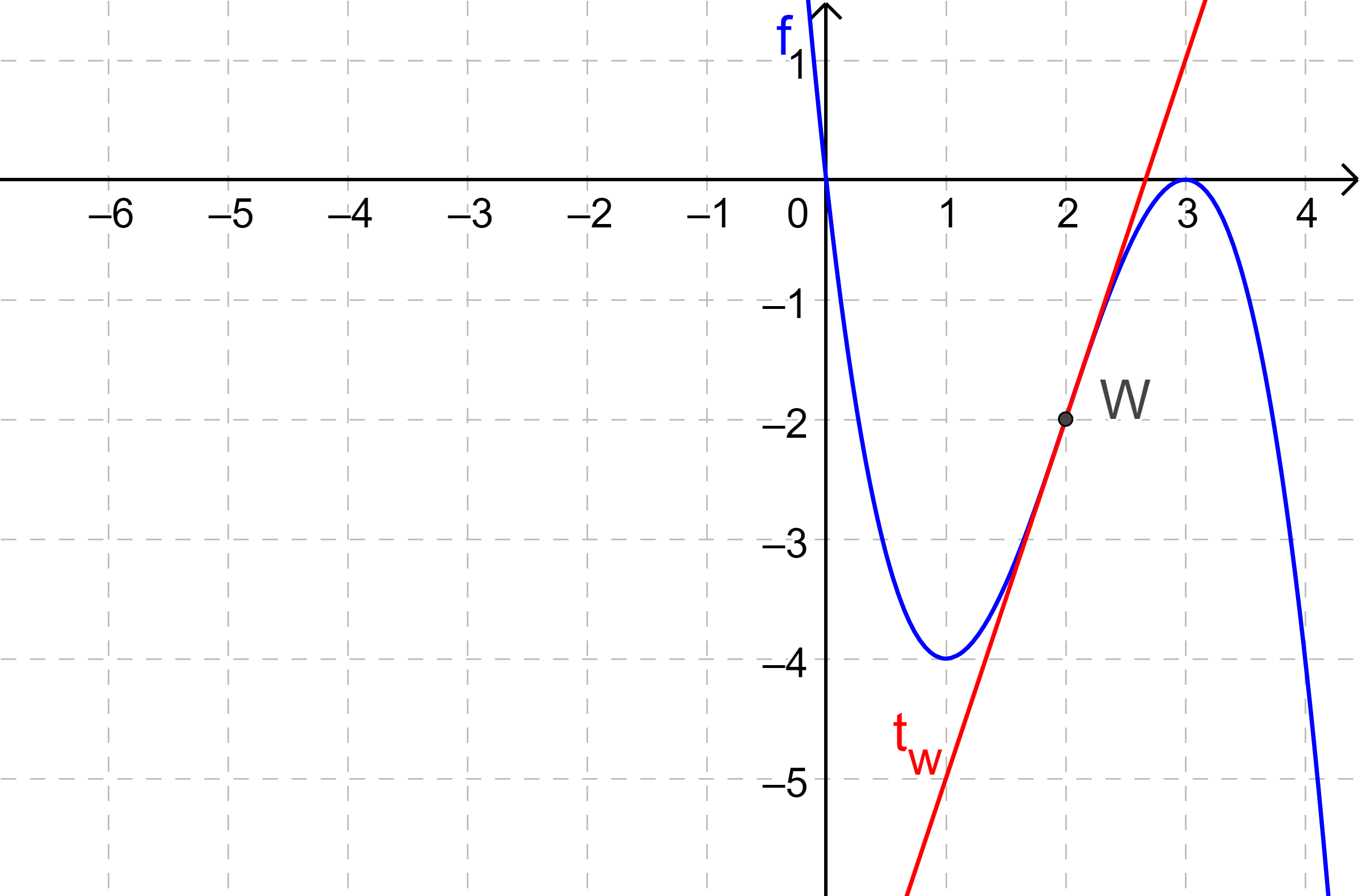